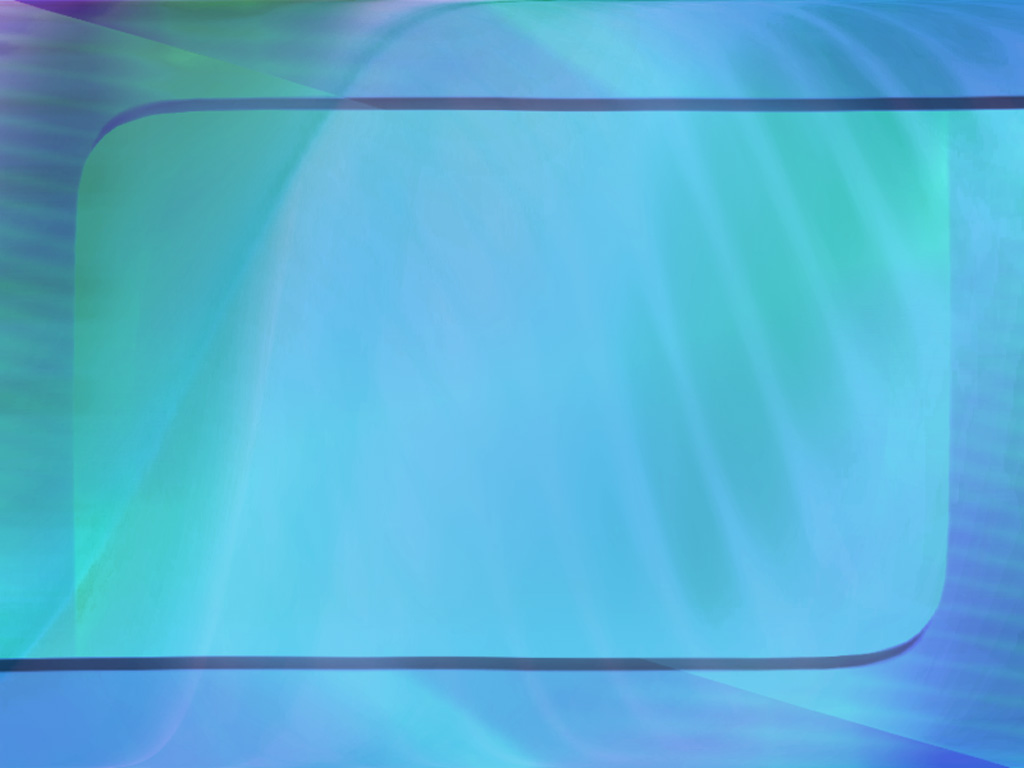 МУНИЦИПАЛЬНОЕ   БЮДЖЕТНОЕ   ОБРАЗОВАТЕЛЬНОЕ   УЧРЕЖДЕНИЕ
ТОГУЧИНСКОГО   РАЙОНА   КИИКСКАЯ   СРЕДНЯЯ   ОБРАЗОВАТЕЛЬНАЯ   ШКОЛА
Исследовательский  проект  по физике
Изучение коэффициента трения скольжения  с помощью цифровой лаборатории «Архимед»
Работу  выполнили: ученицы 10 класса 
Жупанова Кристина, Шило Алена
Руководитель: учитель физики 
Рагулина Любовь Давыдовна
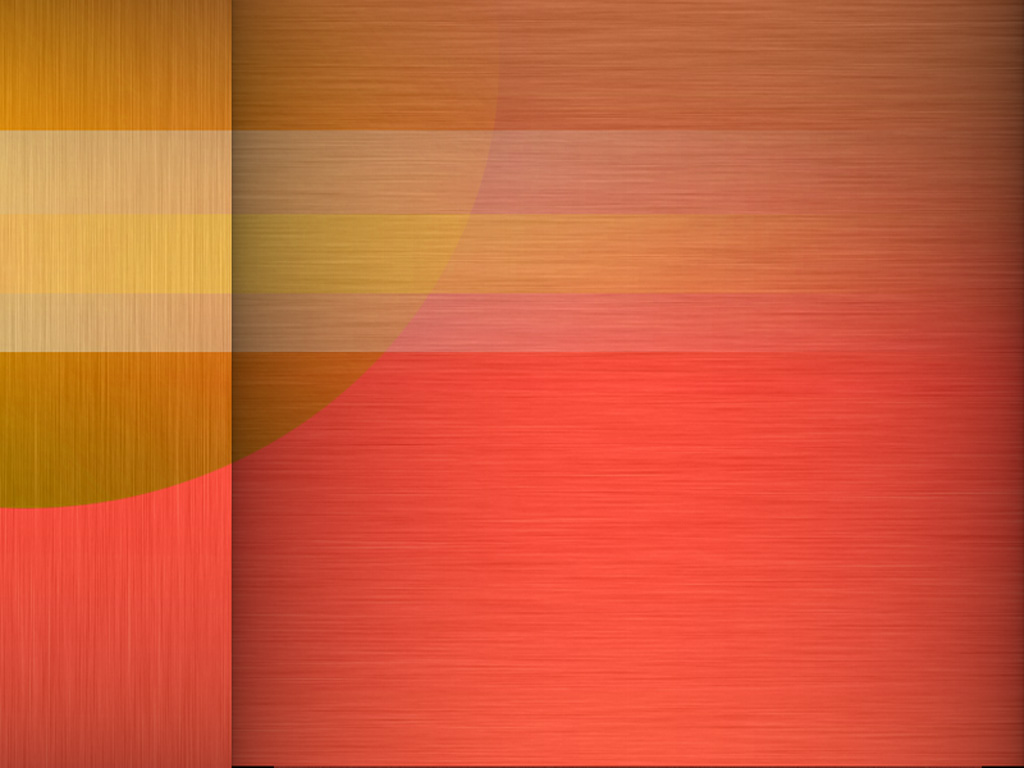 Сила трения скольжения 
– сила, возникающая при поступательном перемещении одного из контактирующих тел относительно другого и действующая на это тело в сторону, противоположную движению

Коэффициент  трения  μ 
устанавливает пропорциональность между силой трения Fтр  и силой нормального давления N, прижимающей тело к опорной поверхности.
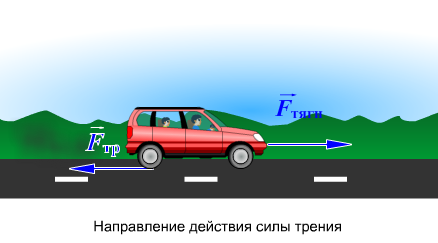 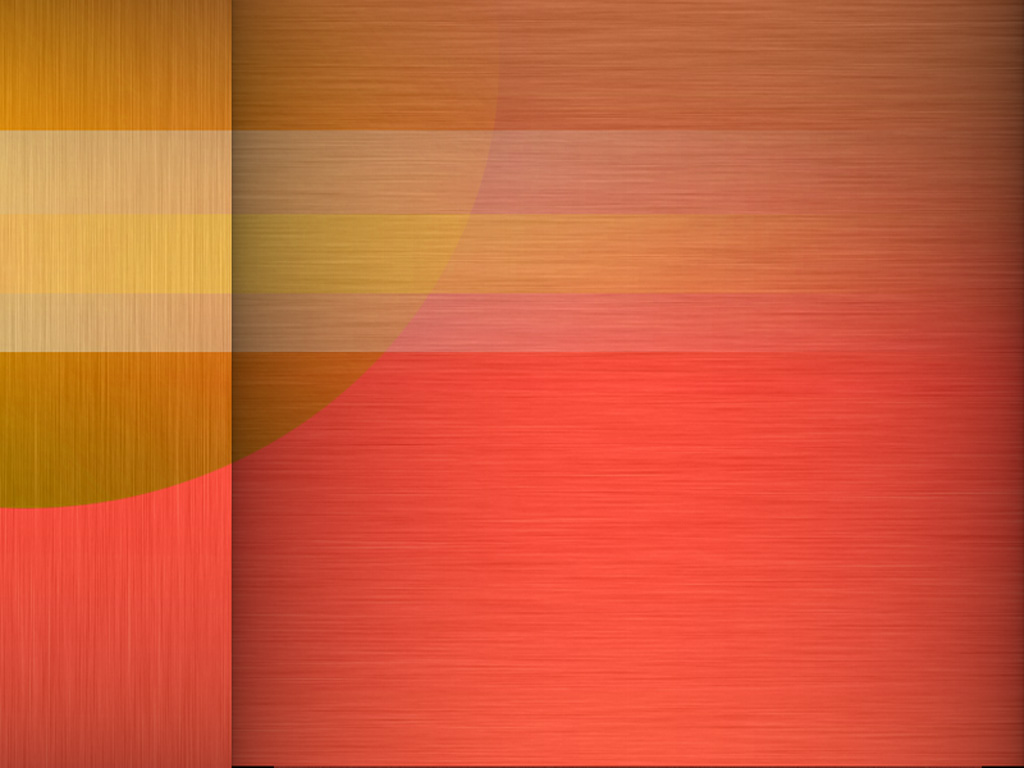 Цифровая  лаборатория  «Архимед»

Определение факторов, влияющих на величину силу трения скольжения
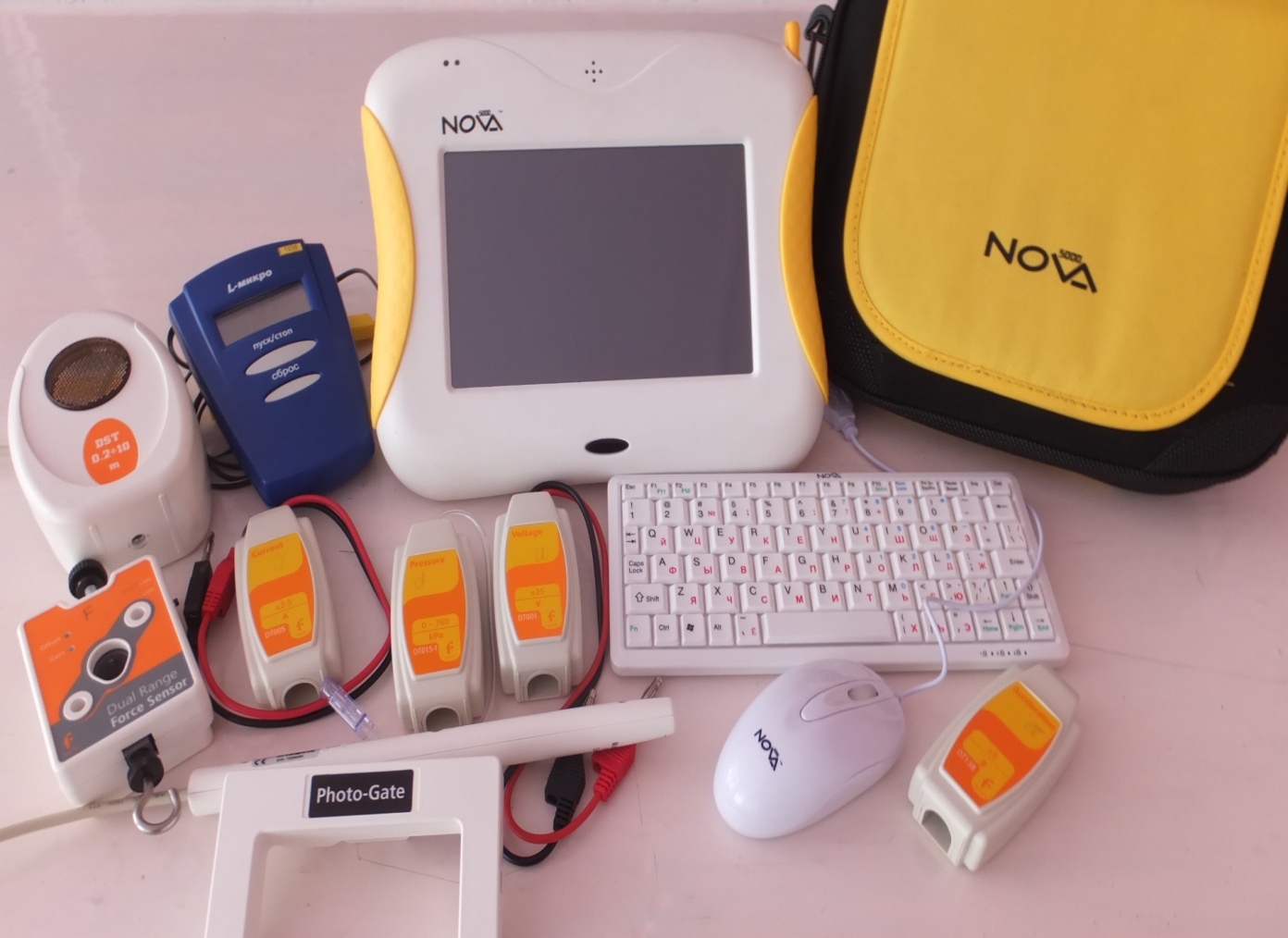 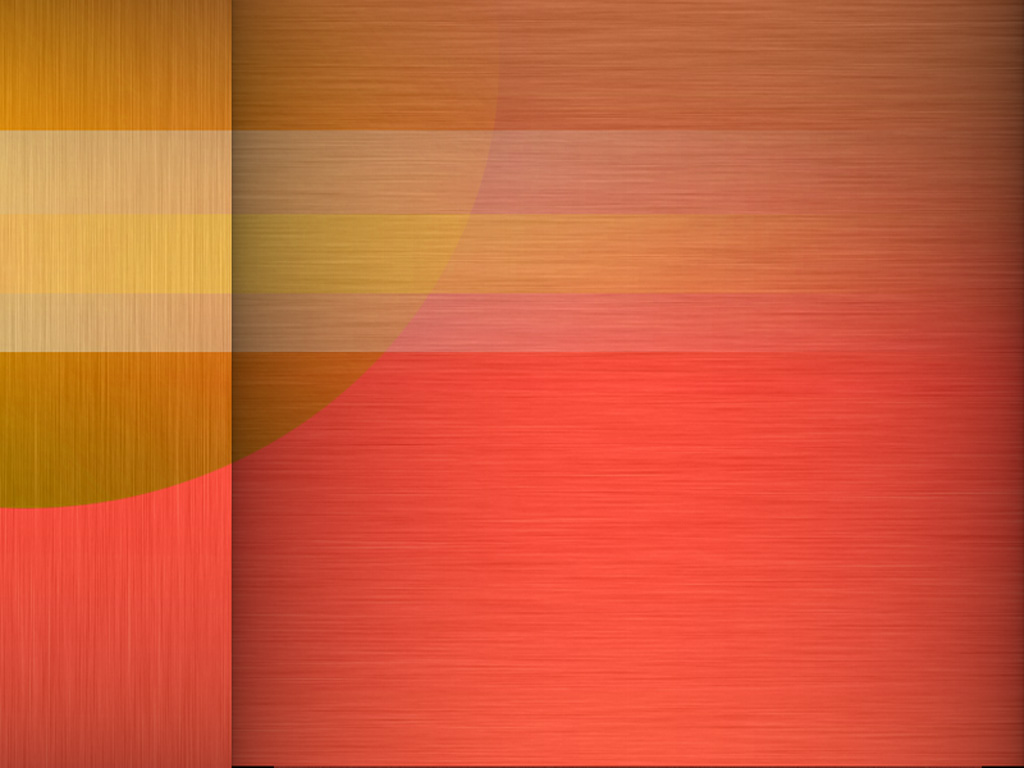 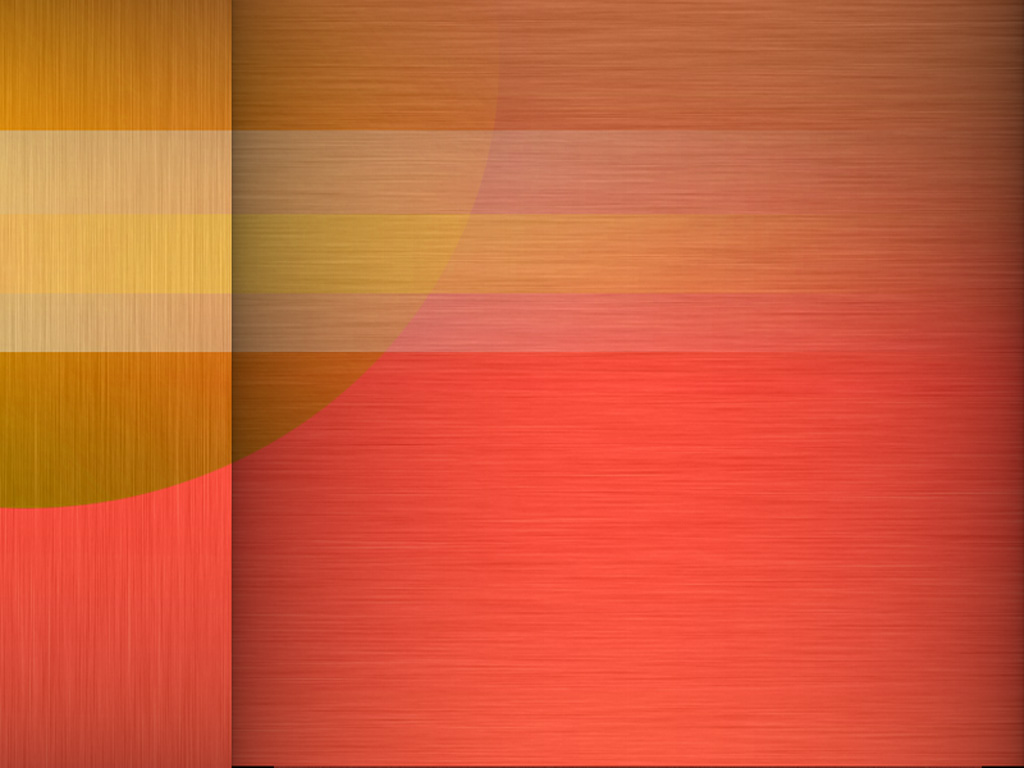 Немного   истории
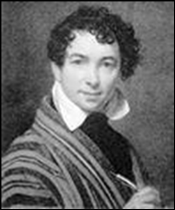 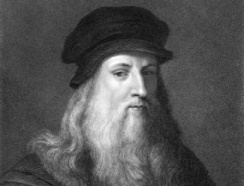 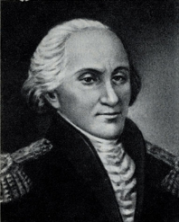 Амонтон Гийом
(1663-1707)
Леонардо да Винчи
(1452-1519)
Шарль Кулон
(1736-1806)
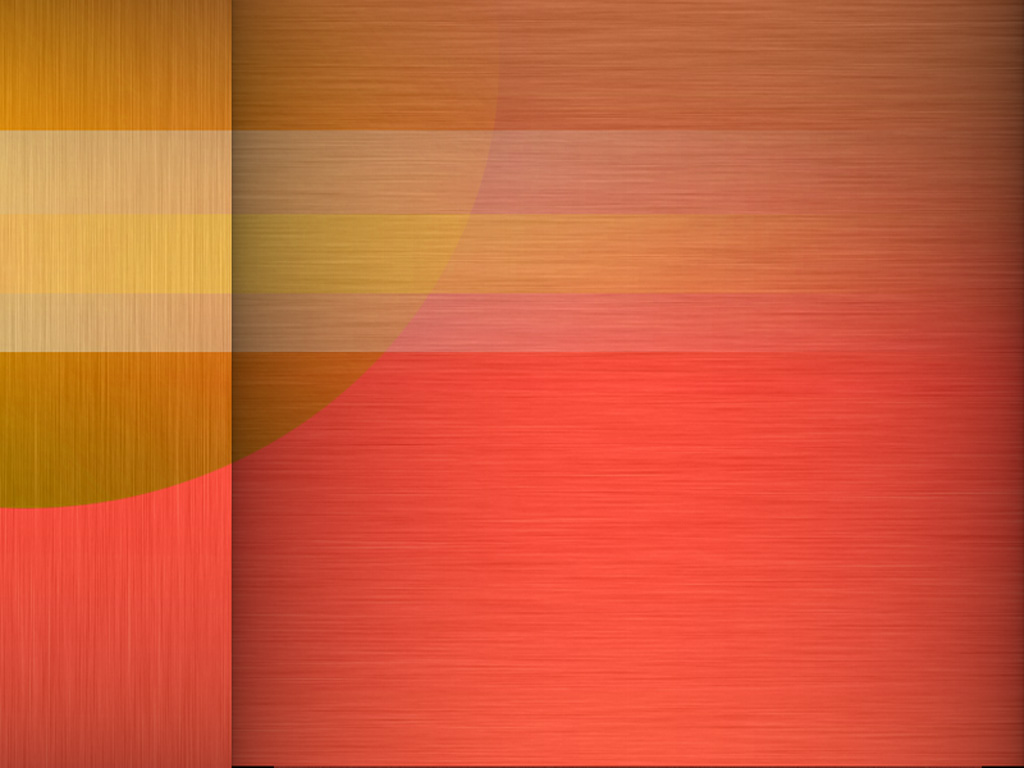 Законы  Кулона
(1781 г)
1 закон:  Cила  трения не зависит от величины площади  трущихся поверхностей
     2 закон:  Fтр = μ N,   коэффициент трения скольжения μ равен тангенсу угла трения
          3 закон: Сила трения зависит от материала тел, состояния трущихся поверхностей
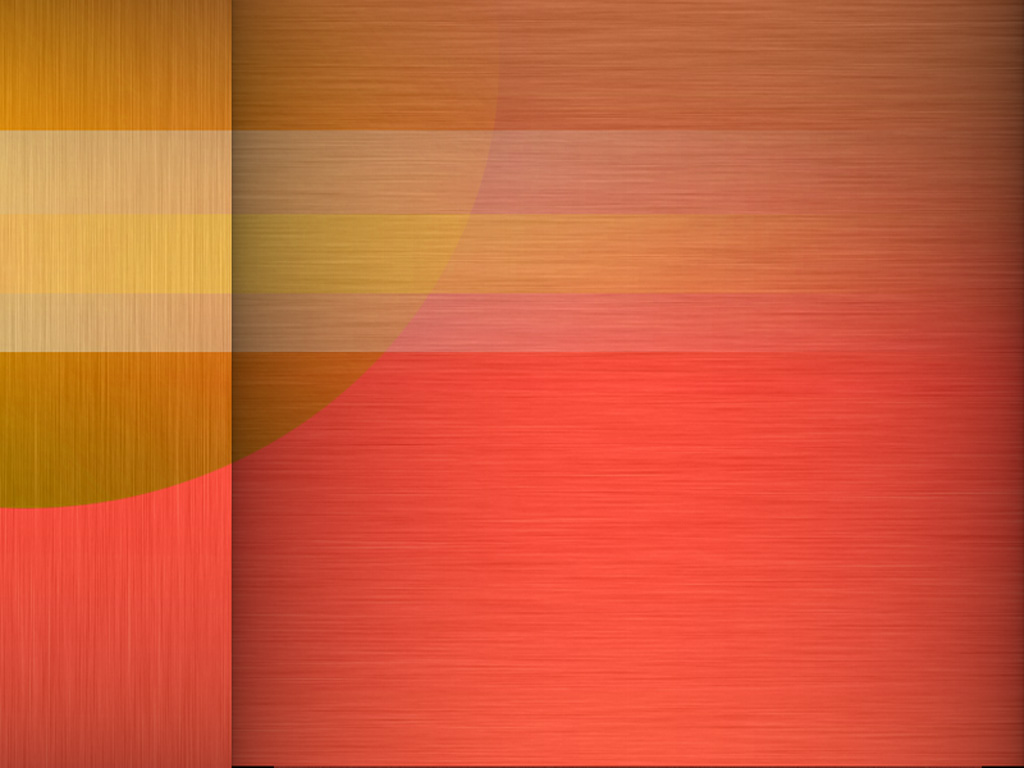 Цель: изучить коэффициент трения скольжения с помощью новой технологии
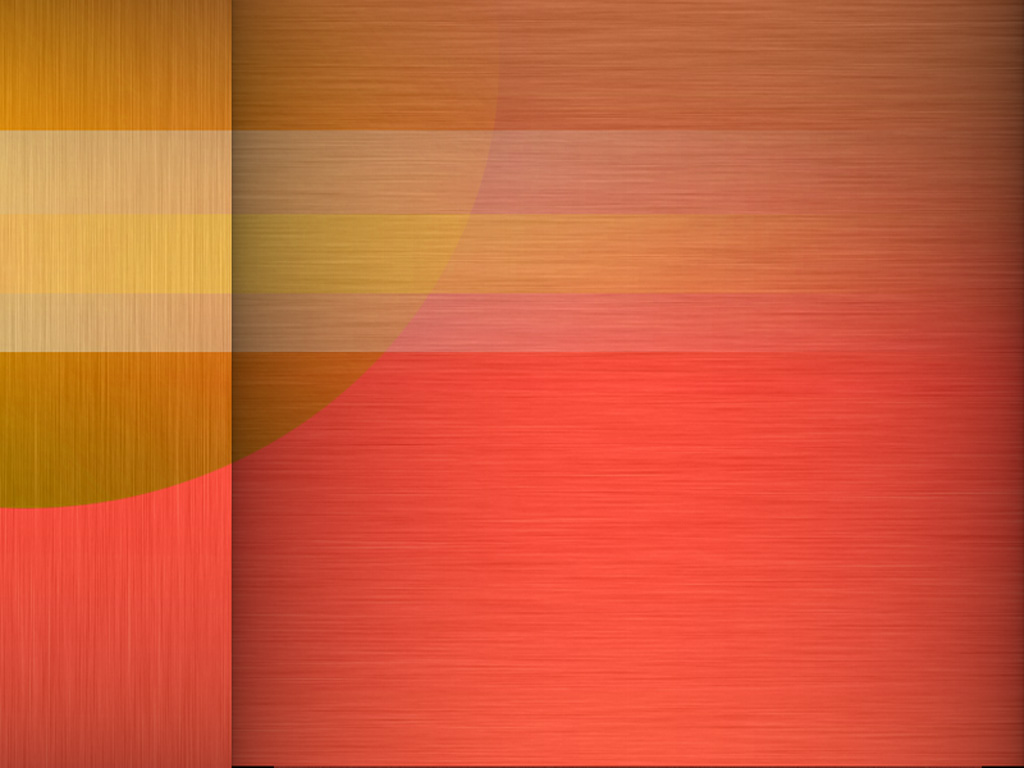 ИННОВАЦИОННО - ЭКСПЕРИМЕНТАЛЬНОЕ   ЗАДАНИЕ 


«ИССЛЕДОВАНИЕ 
КОЭФФИЦИЕНТА ТРЕНИЯ СКОЛЬЖЕНИЯ 
ПАРЫ ТРУЩИХСЯ ТЕЛ»


Предположение:   При движении коэффициент трения не зависит от рода пары соприкасающихся тел 

(подготовительный, практический, аналитический)
Существует  лишь то, что можно измерить.Макс Планк
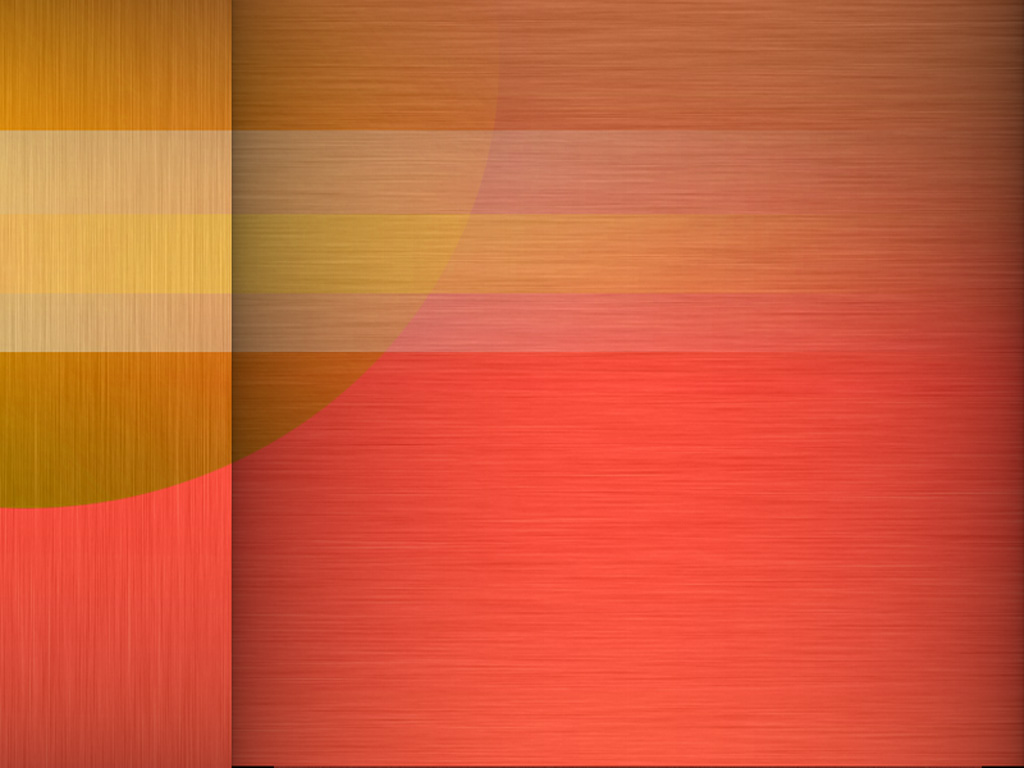 Подготовительный этап
Необходимые  средства  и оборудование
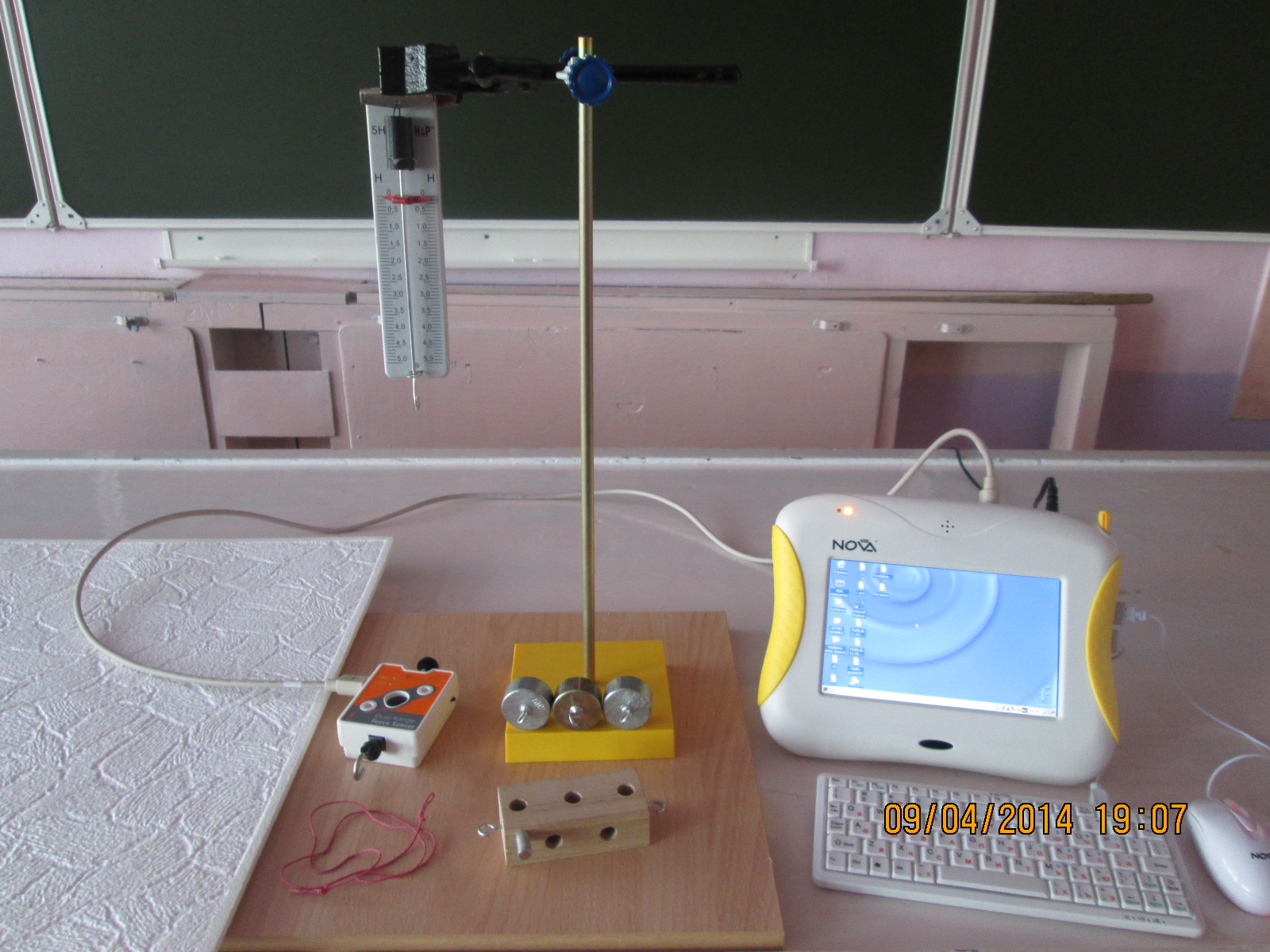 Цифровая лаборатория «Архимед», датчик силы DT272,  деревянный брусок, набор грузов, нить, деревянная  дощечка, лист пенопласта, резиновый коврик
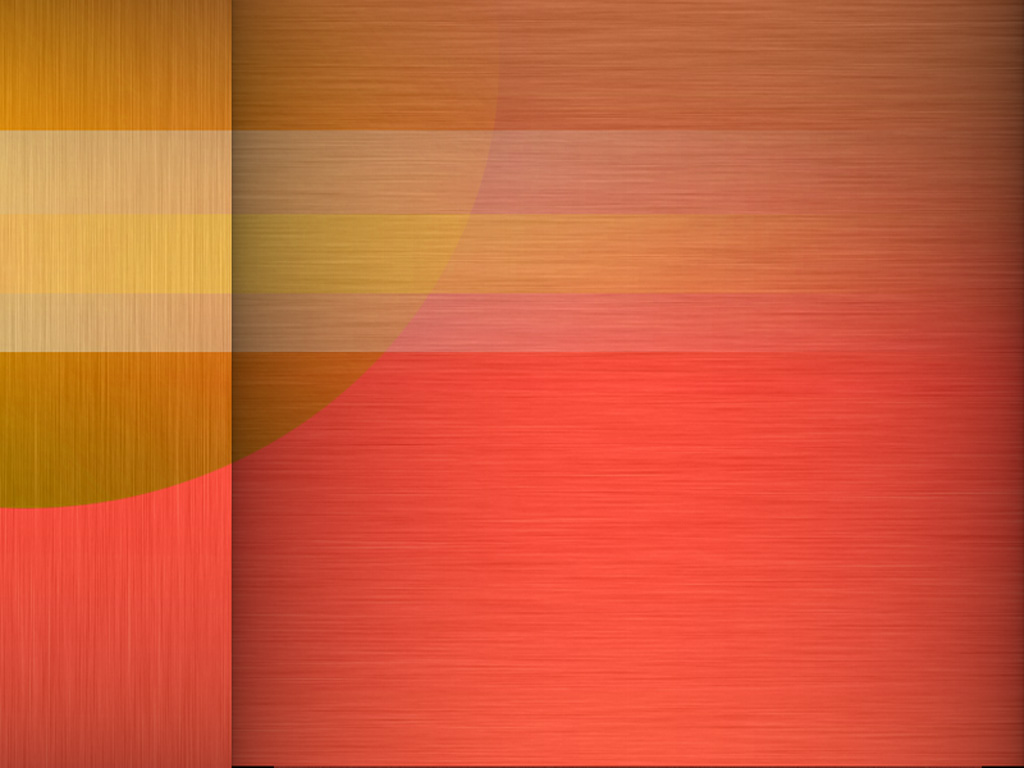 Практический этап
       Сила трения скольжения
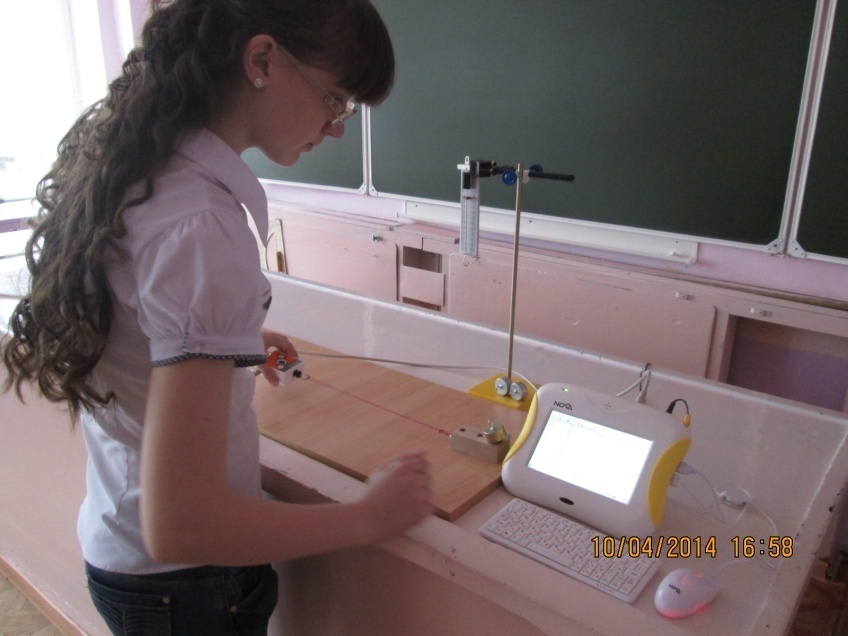 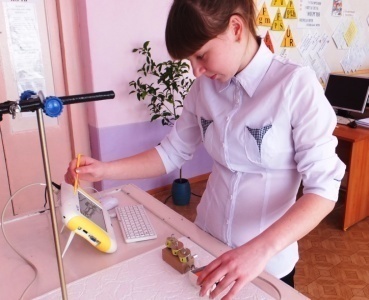 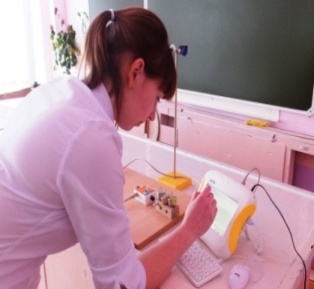 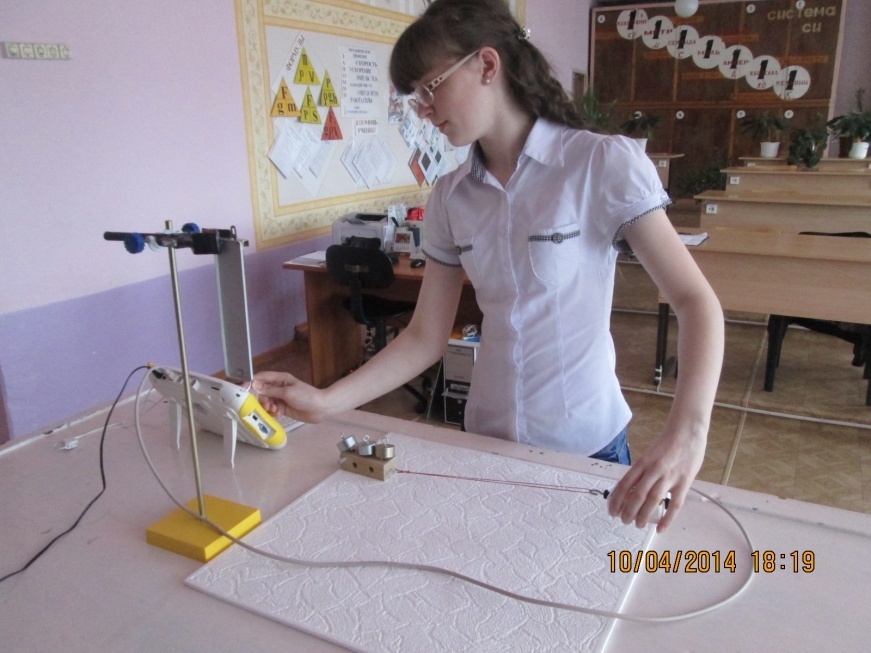 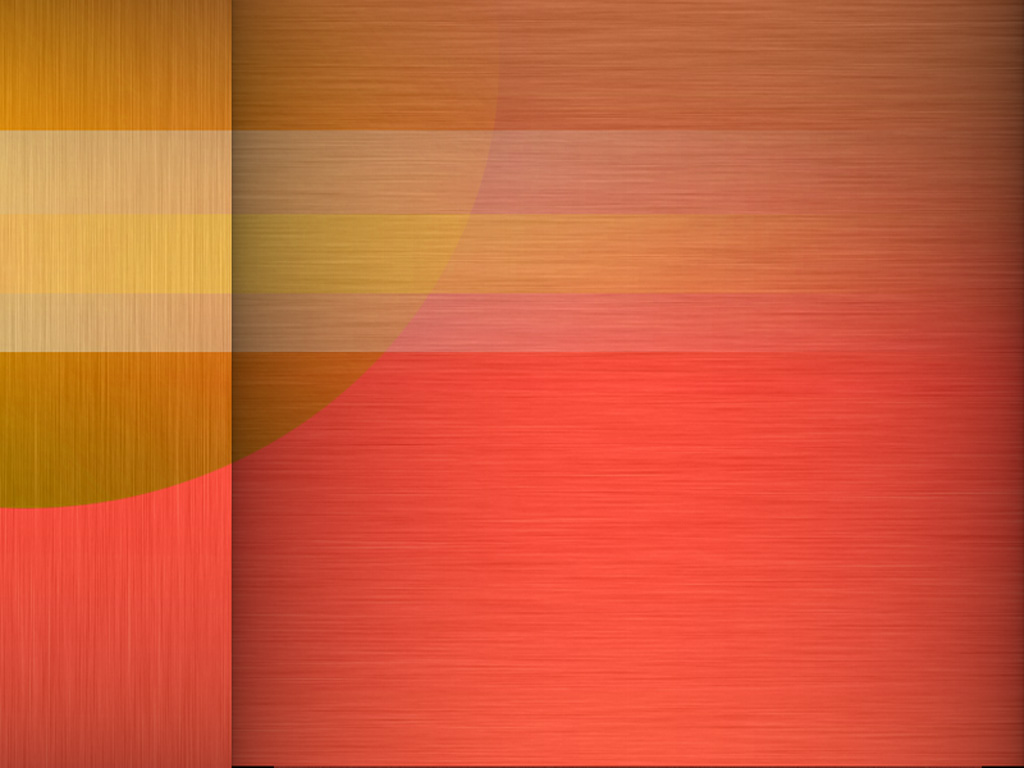 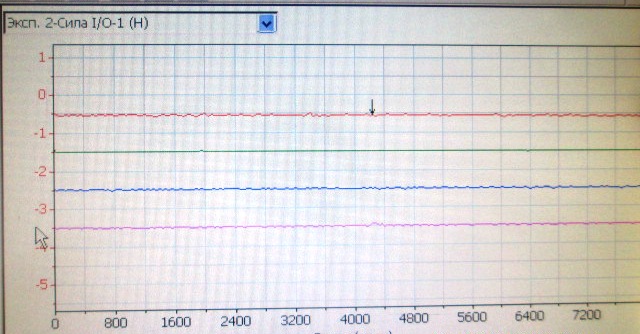 Вес деревянного бруска с грузами
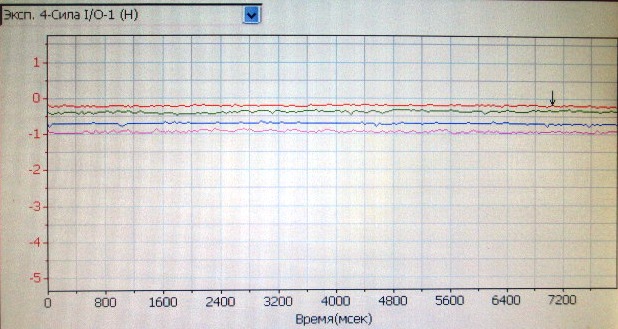 Сила трения скольжения по пенопласту
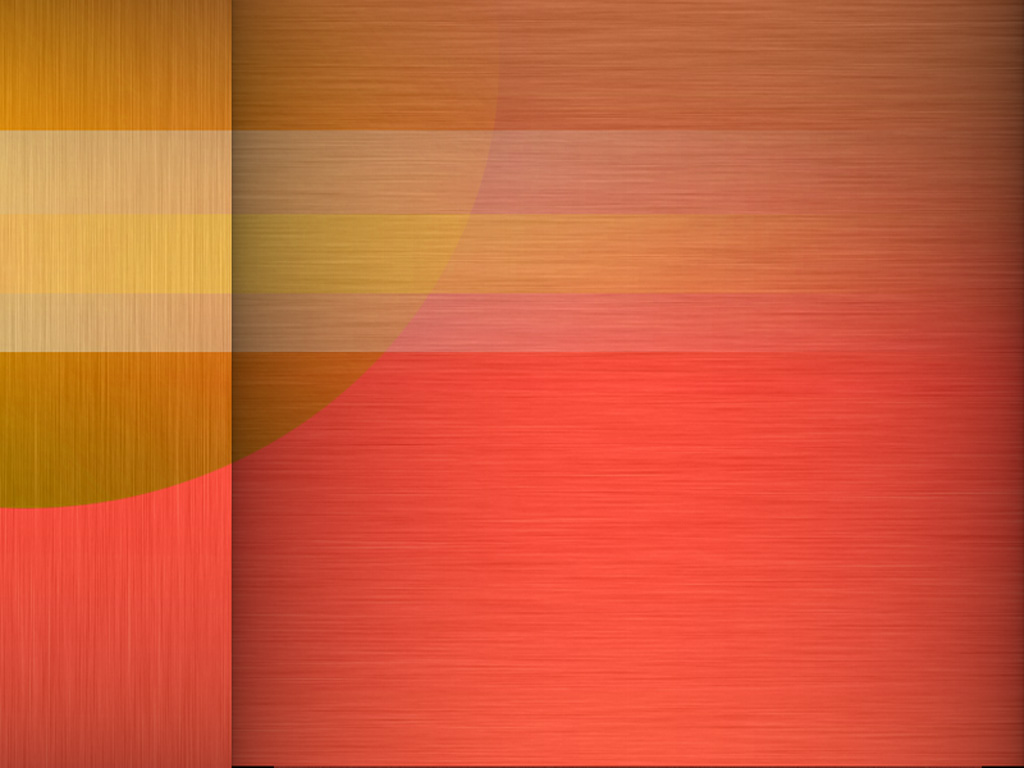 ДЕРЕВО
- 
ДЕРЕВО
ДЕРЕВО
- 
ПЕНОПЛАСТ
ДЕРЕВО
- 
РЕЗИНА
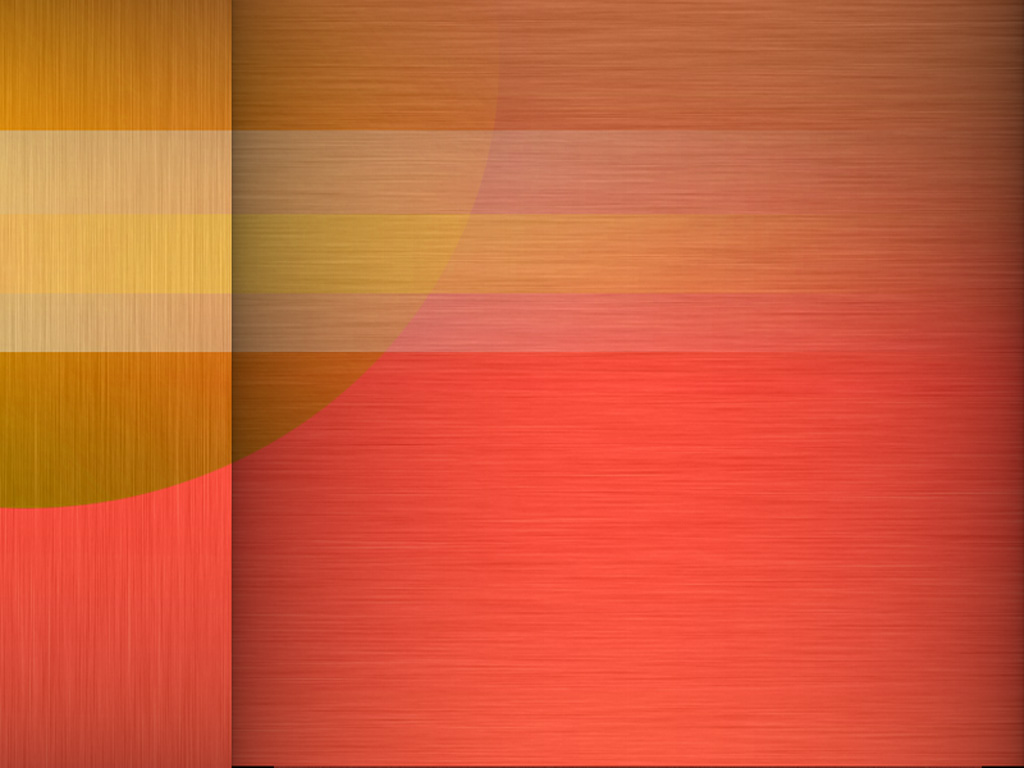 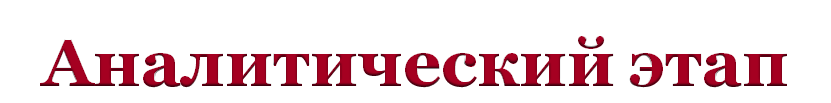 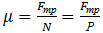 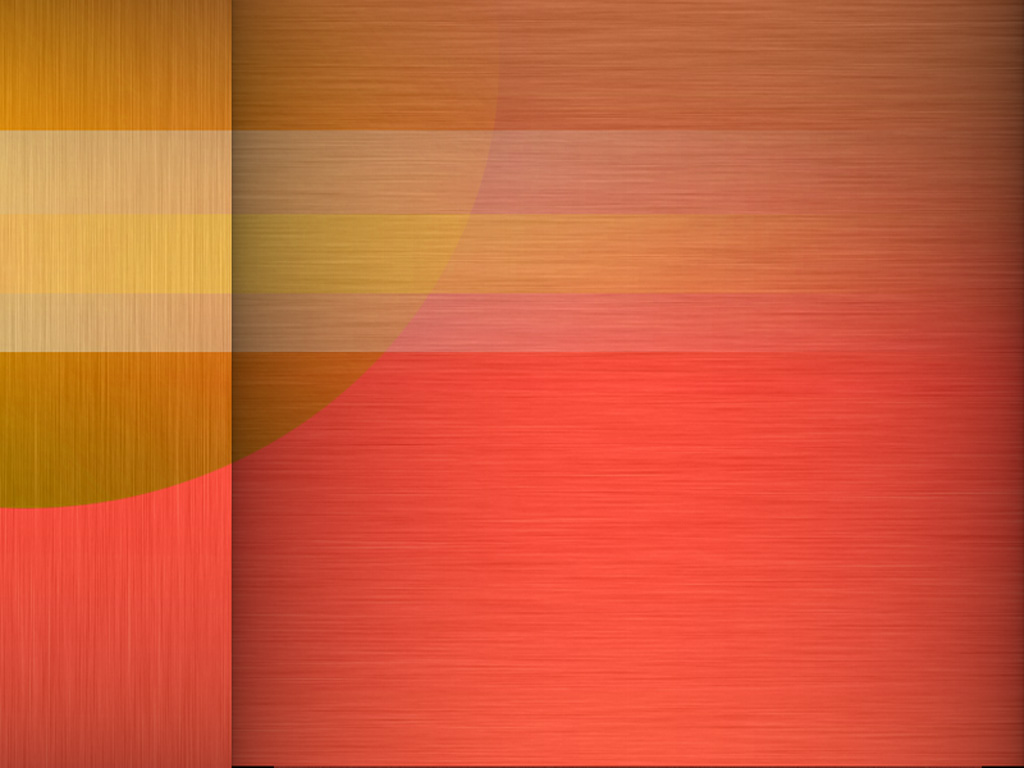 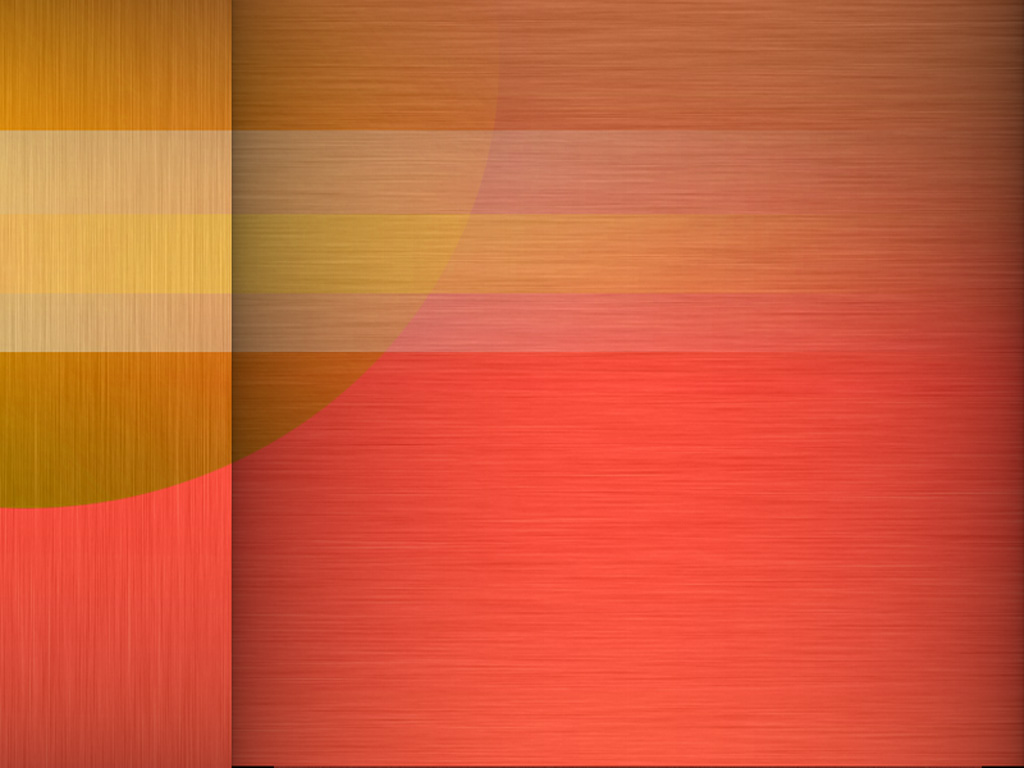 Предположение независимости коэффициента трения скольжения от рода соприкасающихся тел не подтвердилось
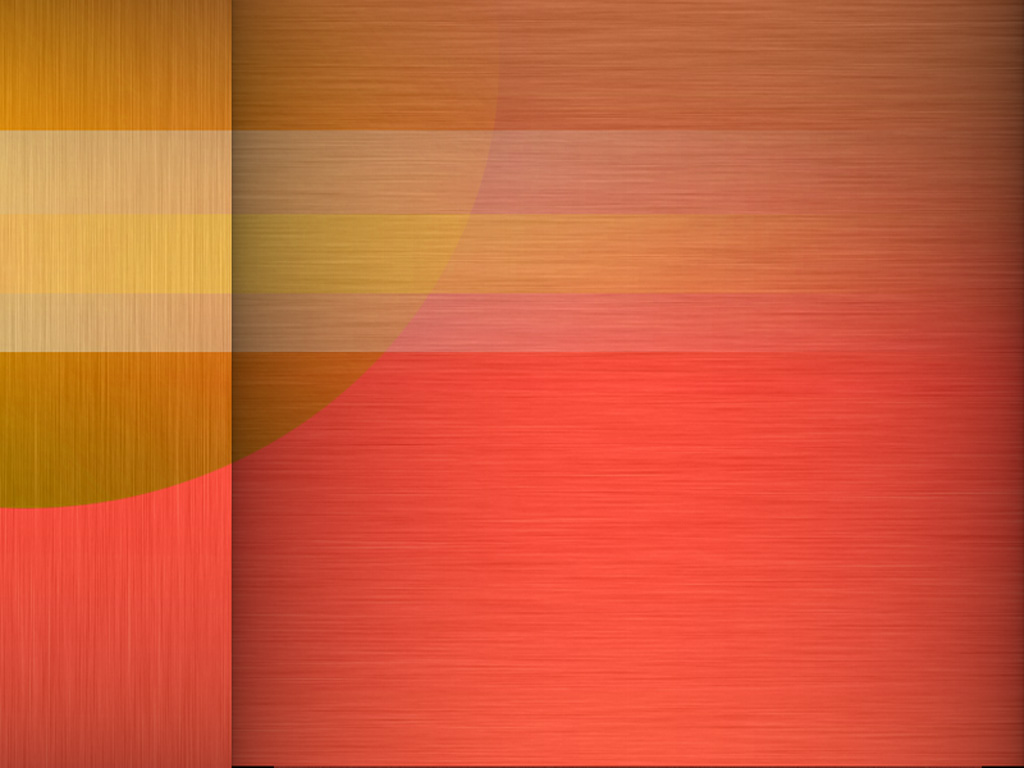 ПРАКТИКО - ОРИЕНТИРОВАННОЕ   ЗАДАНИЕ 


«ИЗУЧЕНИЕ  
КОЭФФИЦИЕНТА  ТРЕНИЯ 
ОБУВНЫХ  ПОДОШВ  О  РАЗЛИЧНЫЕ  НАПОЛЬНЫЕ ПОВЕРХНОСТИ  ШКОЛЫ»



Предположение:   При движении коэффициент трения не зависит от рода подошвы обуви и материала поверхности пола

(подготовительный, практический, аналитический)
Деятельность – единственный путь  к знанию.
Джордж Бернард Шоу
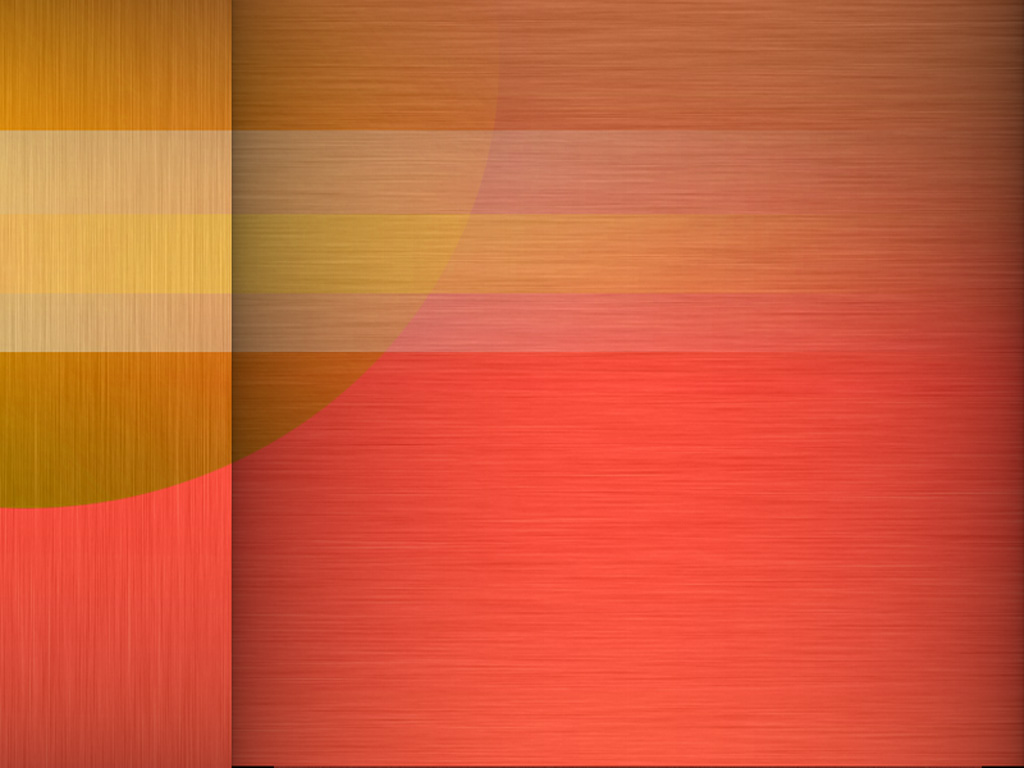 Подготовительный этап
Необходимые  средства  и оборудование
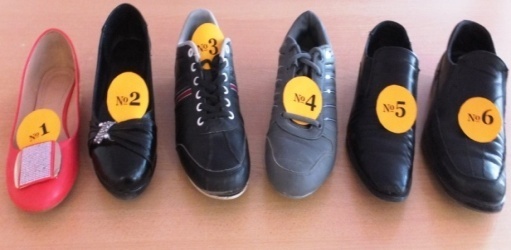 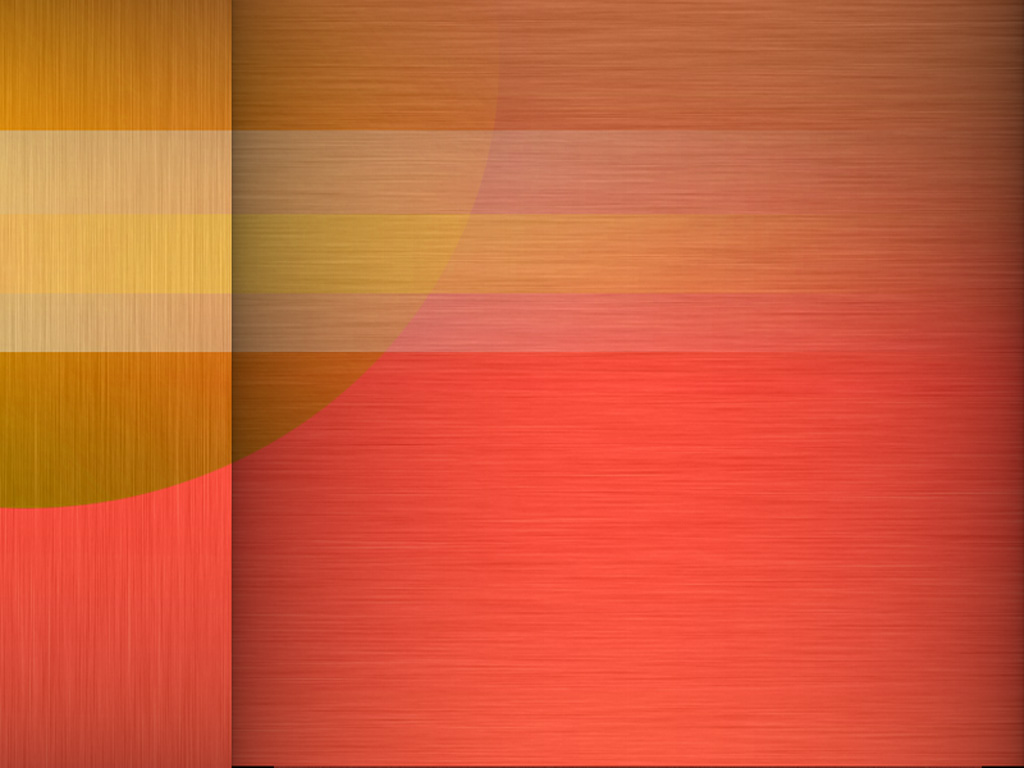 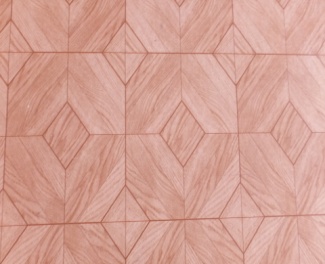 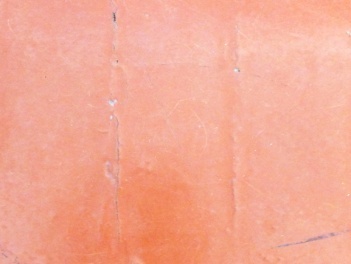 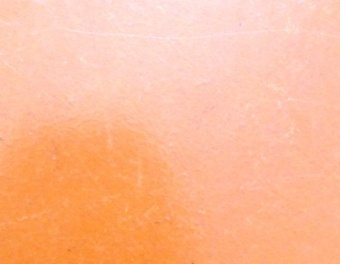 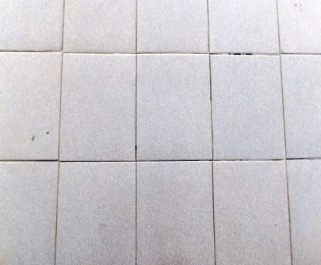 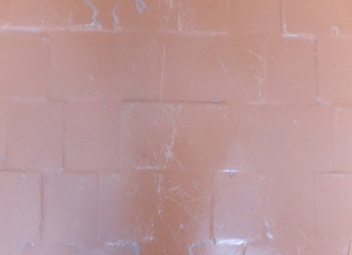 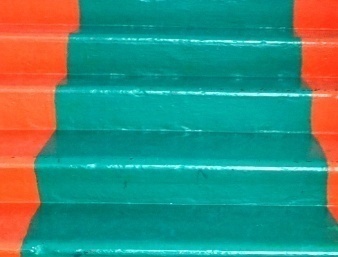 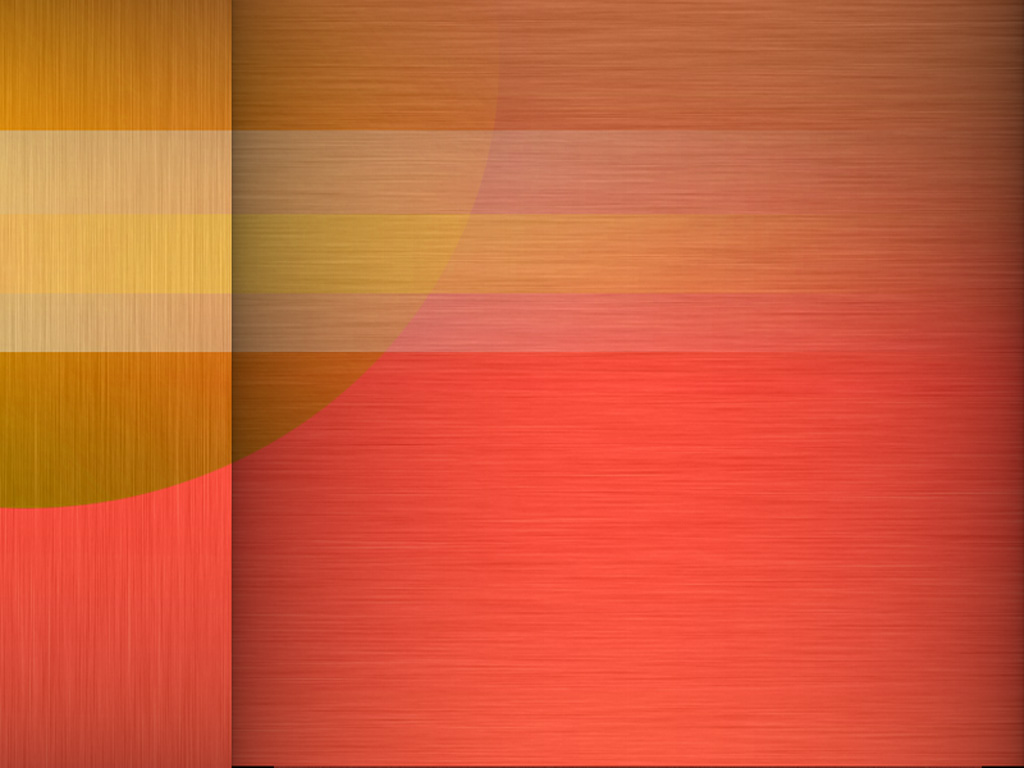 Практический этап
 Сила трения скольжения
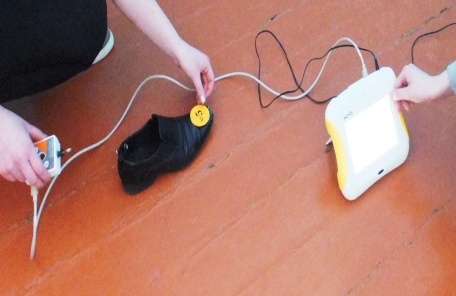 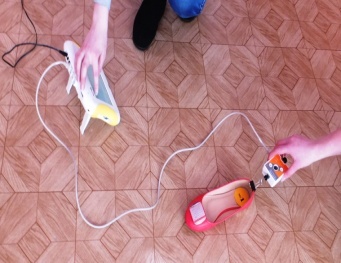 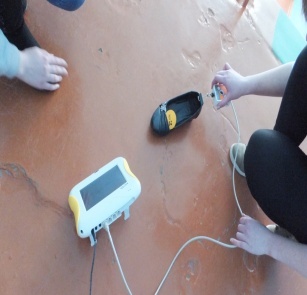 Fтяги=Fскольж
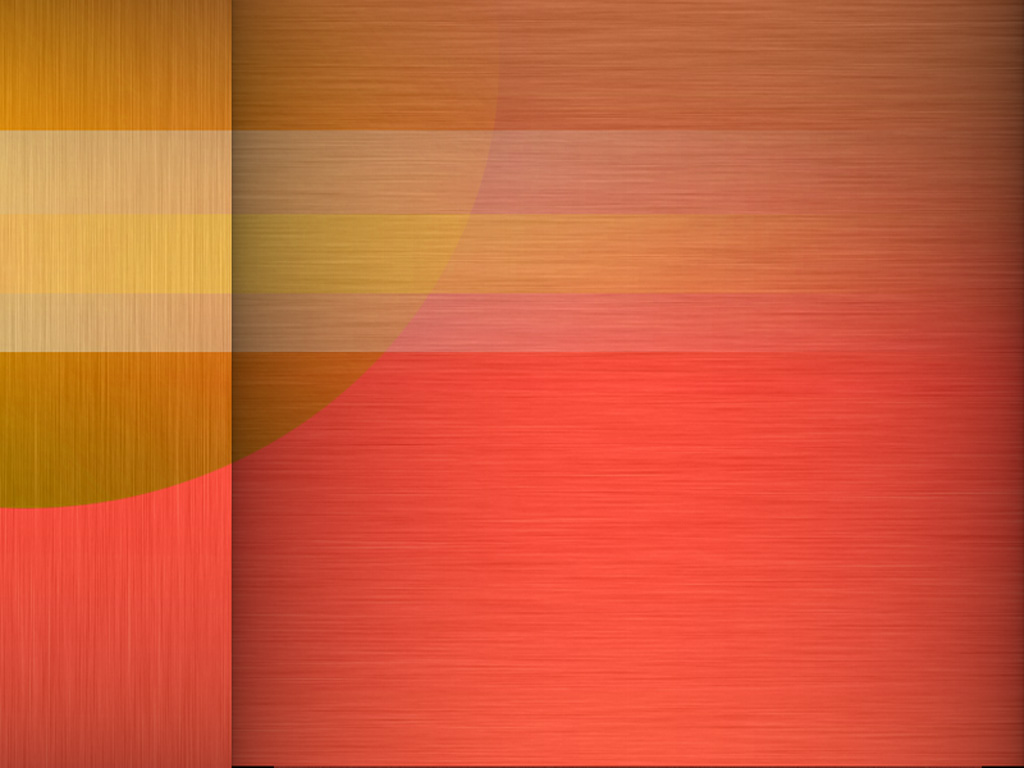 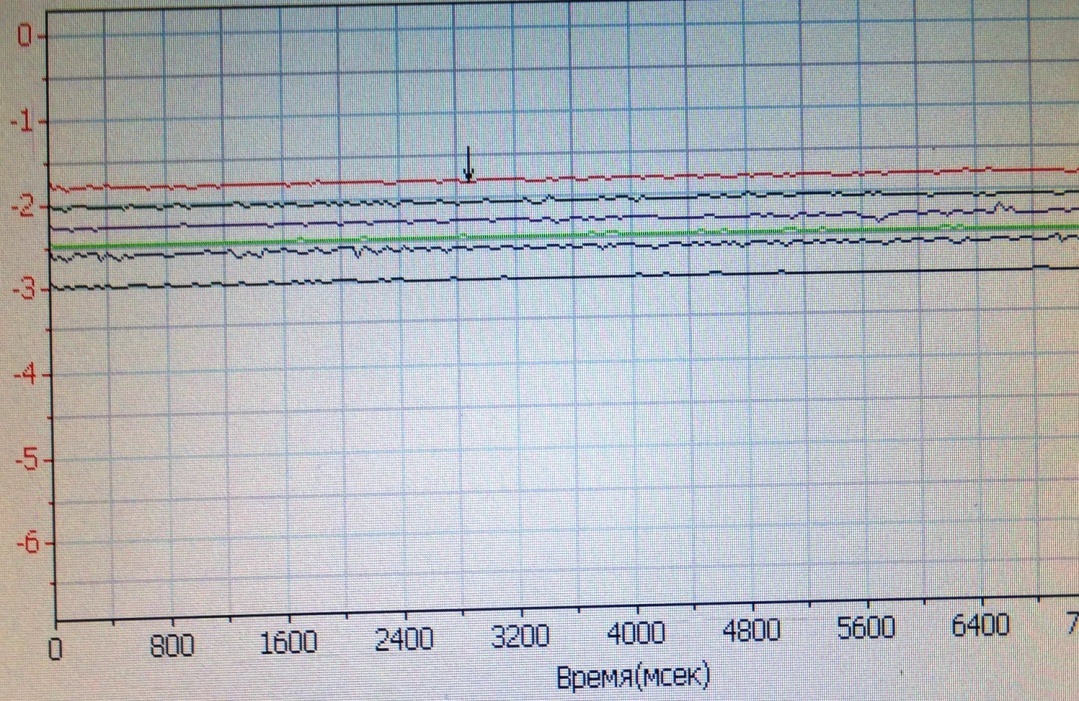 Вес обуви с разными подошвами
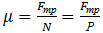 Сила трения скольжения обуви 
с разнородными подошвами по окрашенному деревянному полу
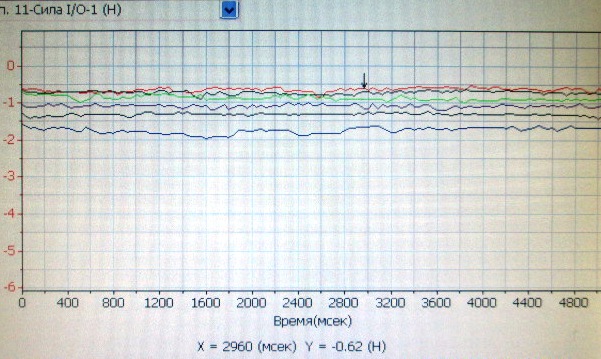 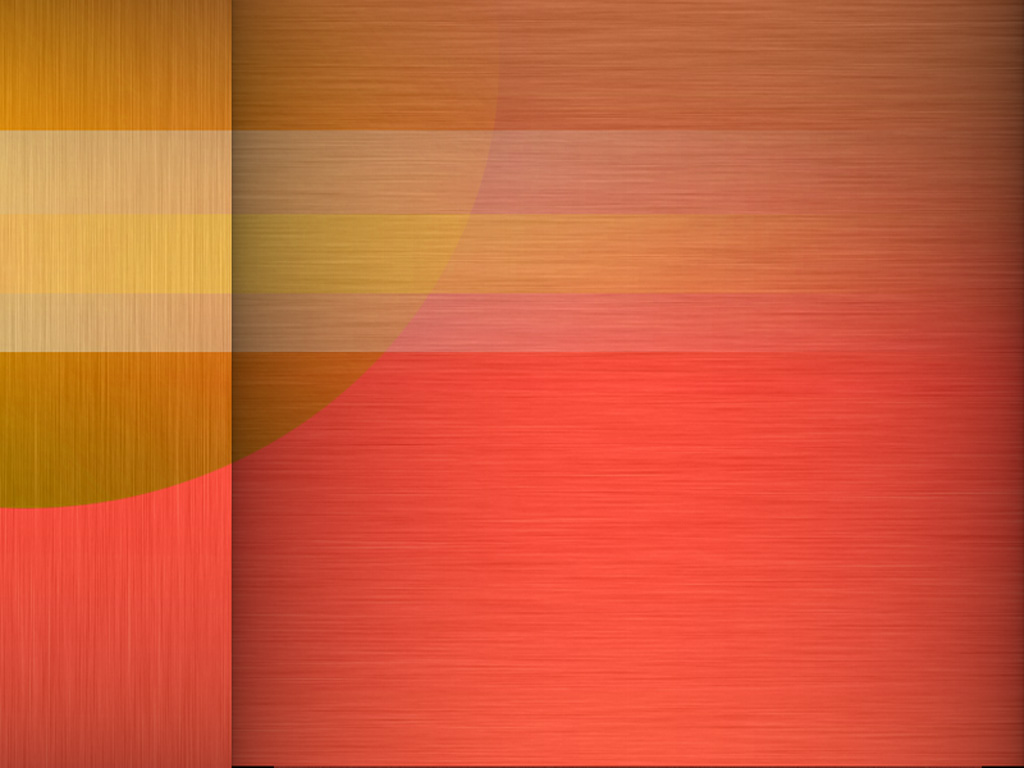 Аналитический этап
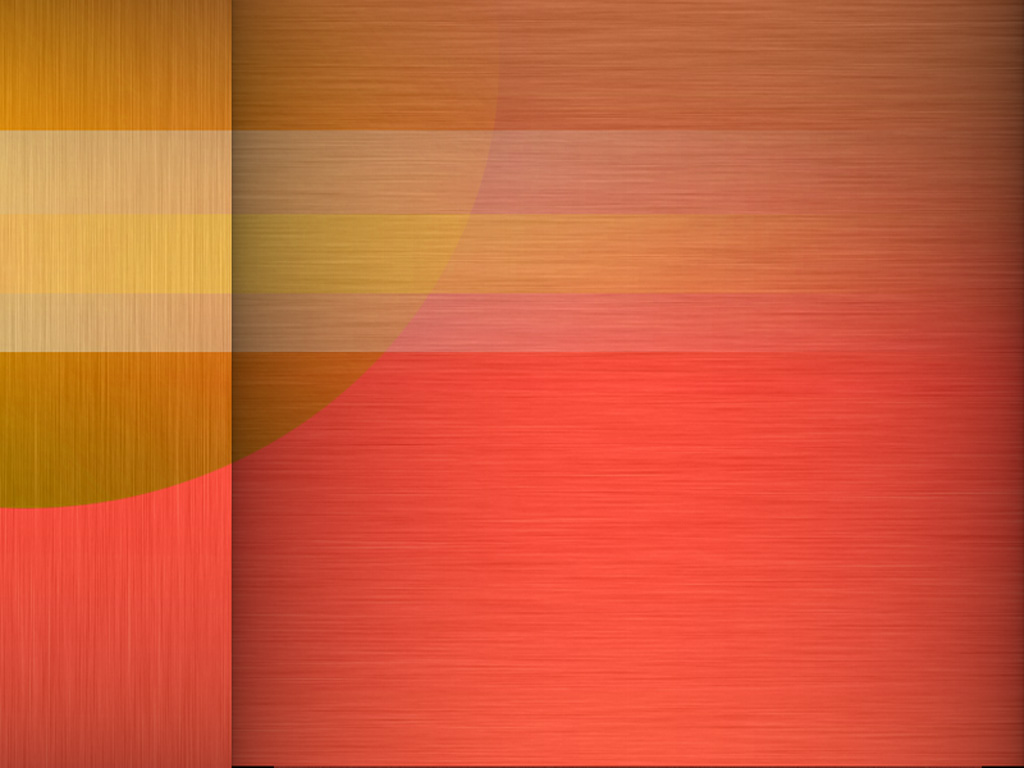 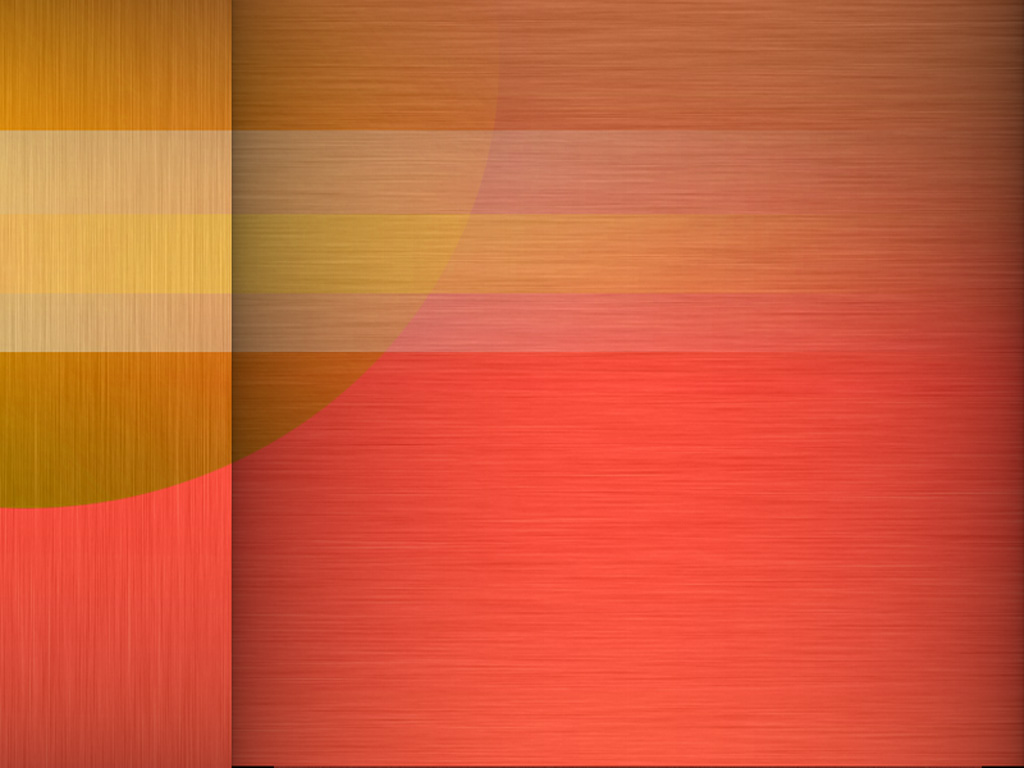 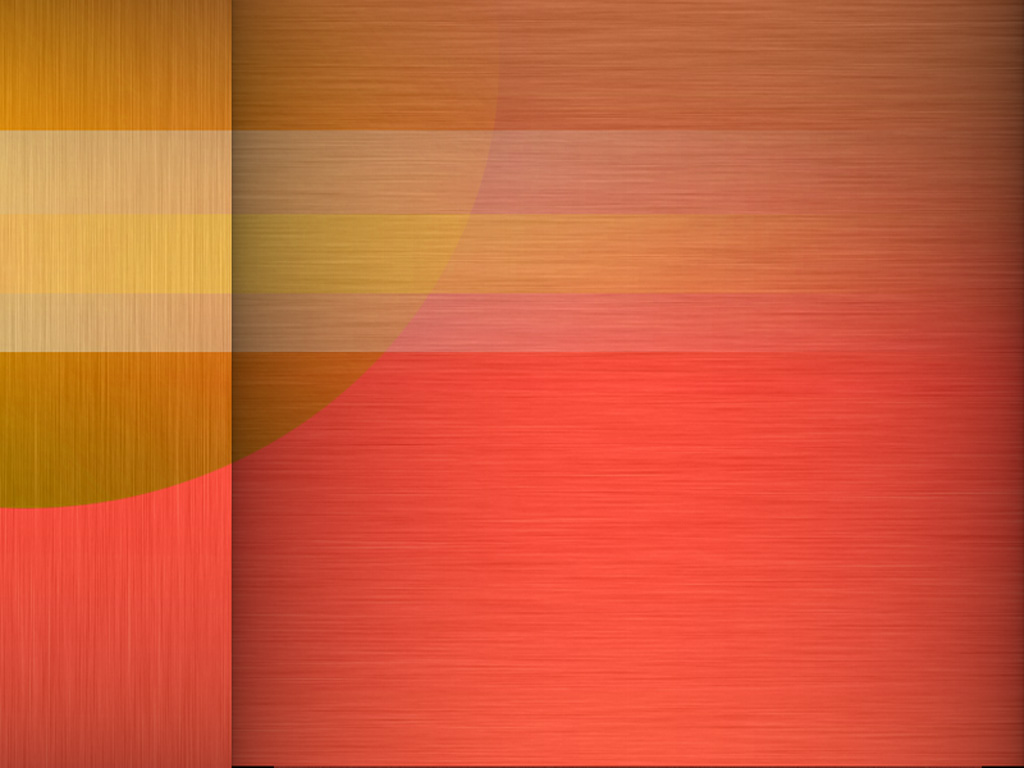 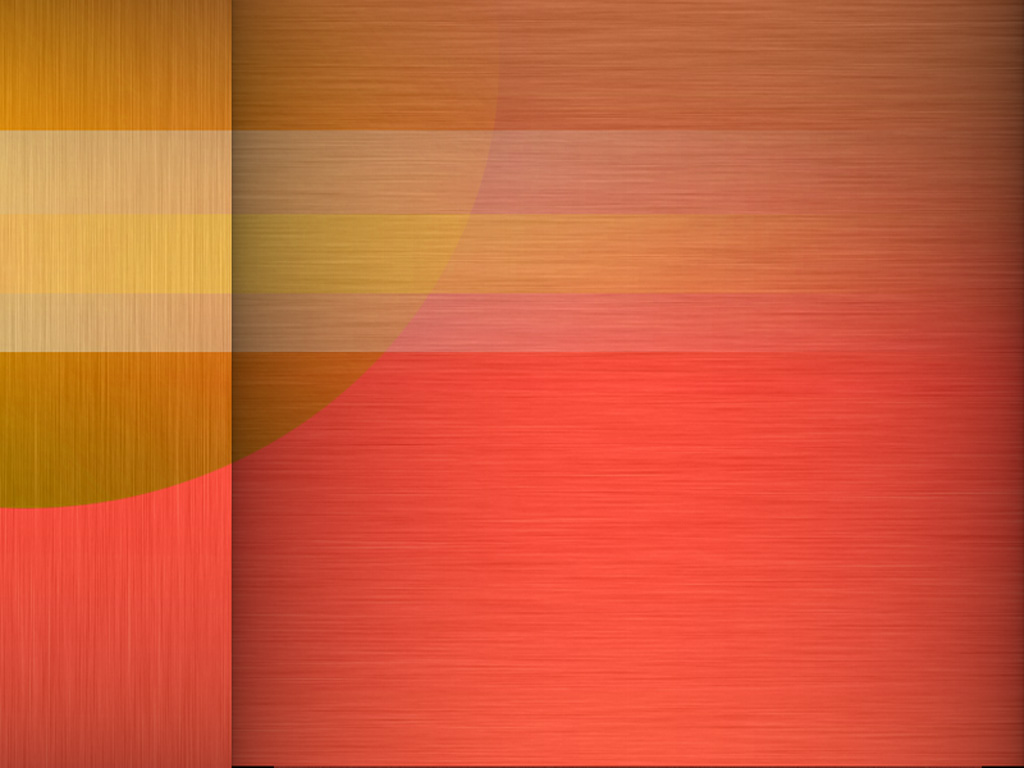 Стандарт организации СО 003-02495342-2006. Полы. «Методы оценки скользкости покрытий полов»
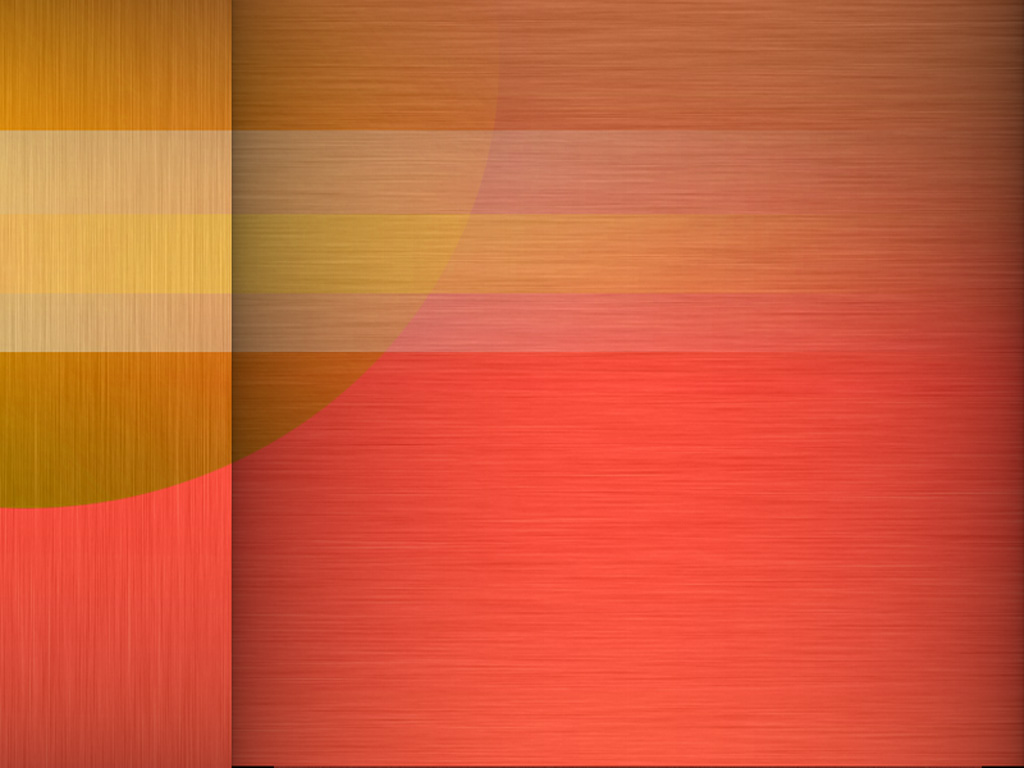 Предположение независимости коэффициента трения  скольжения от рода подошвы обуви и материала поверхности пола не подтвердилось
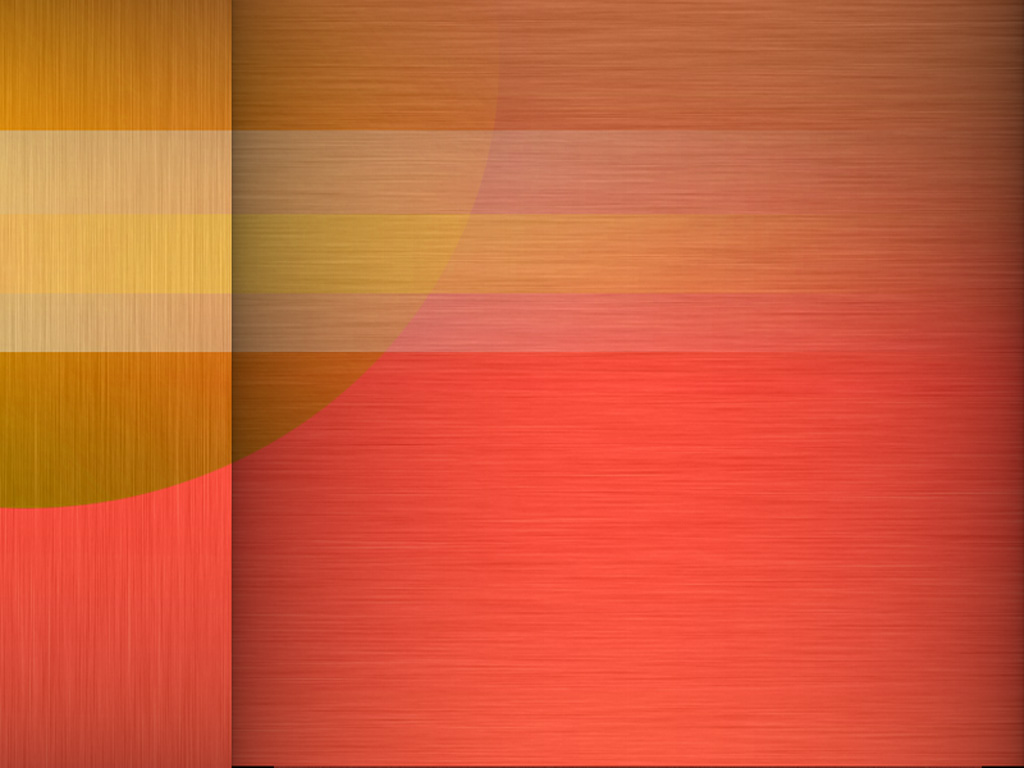 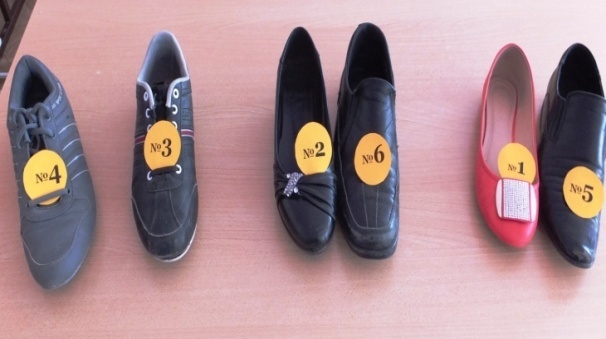 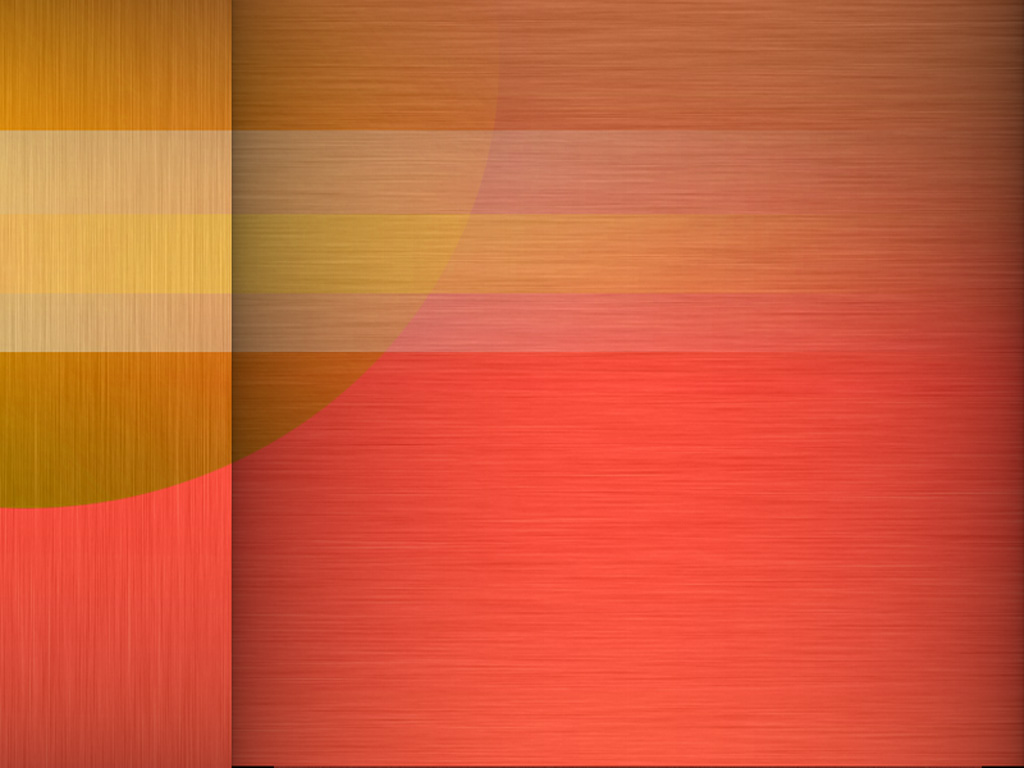 ЗАКЛЮЧЕНИЕ

Проектная работа  позволила
 Выяснить, человек издавна использует   знания о явлении трения
 Провести  инновационно-экспериментальное  и  практико – ориентированное задание
 Выявить обувь с наибольшим и наименьшим коэффициентом трения μ 
 Выяснить род напольного покрытия с наибольшей устойчивостью к скольжению   (дерево) и недостаточным сопротивлению скольжения (керамика)
 Рассчитать площади пола безопасной и травмоопасной для здоровья детей 
 Обнаружить,  замена  деревянного покрытия пола  на линолеум  привела к незначительному уменьшению трения для обуви с ПВХ – подошвой
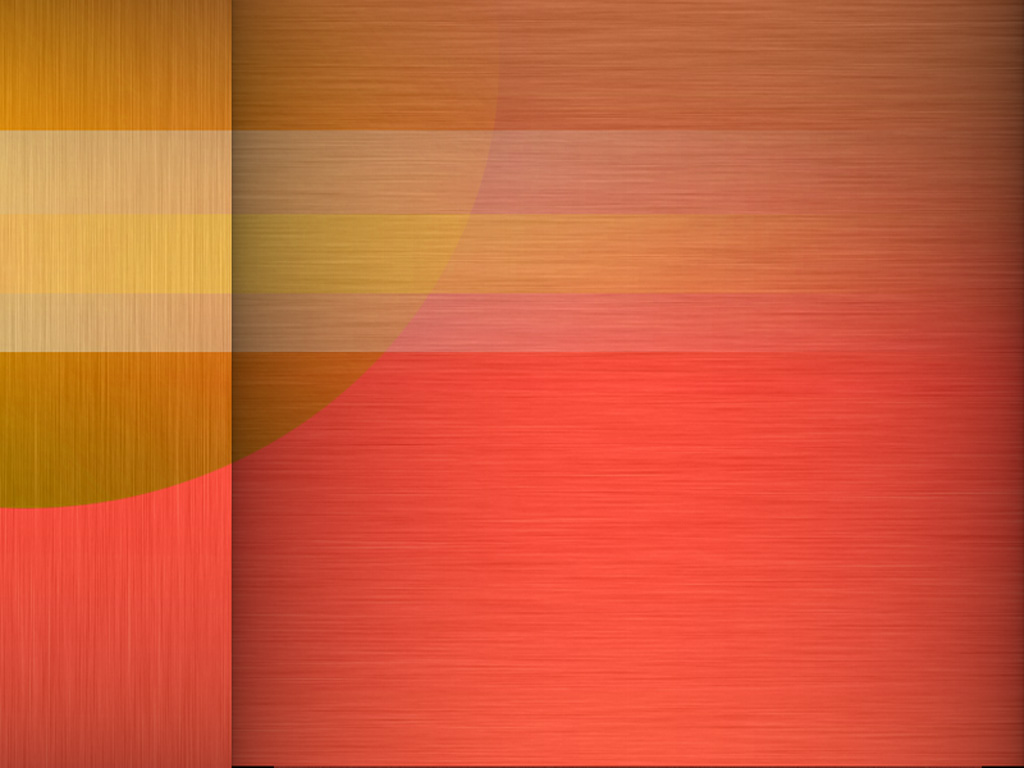 Практические   советы   школьникам   по предупреждению   травматизма

1) Необходимо учитывать:
 Наиболее безопасные для перемещения участки с деревянным напольным покрытием и оргалитом
 Наибольшая опасность возникает на поверхности из керамической плитки

2) Соблюдать правила  поведения: ходьба и бег должны быть оптимальными

3) Быть предельно внимательным  при хождении по мокрому  полу

4) Не желательно приобретать обувь с ПВХ подошвой
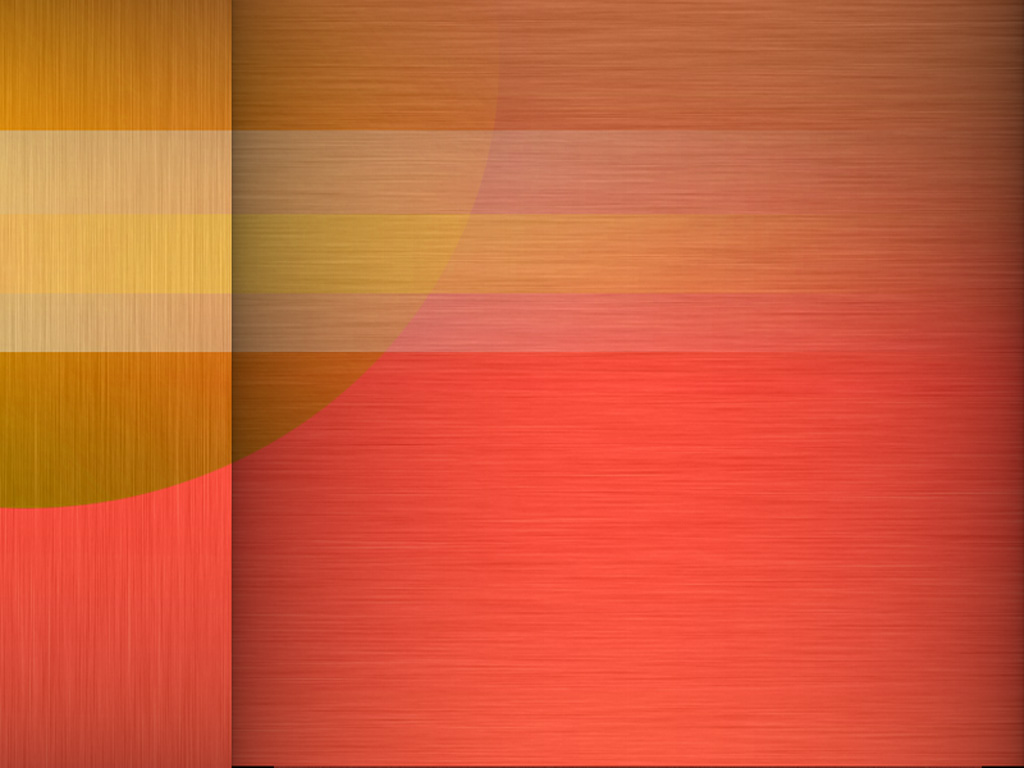 ПРАКТИЧЕСКАЯ ЗНАЧИМОСТЬ ПРОЕКТА

Результаты исследования  могут  быть использованы:

1) Школьниками для повышения образовательного уровня на уроках, элективных занятиях;

2) Администрацией  школы, во избежание травматизма, по замене наиболее опасных участков пола  на безопасные напольные покрытия;

3) Учениками по соблюдению мер предосторожности при движении по территории  школы
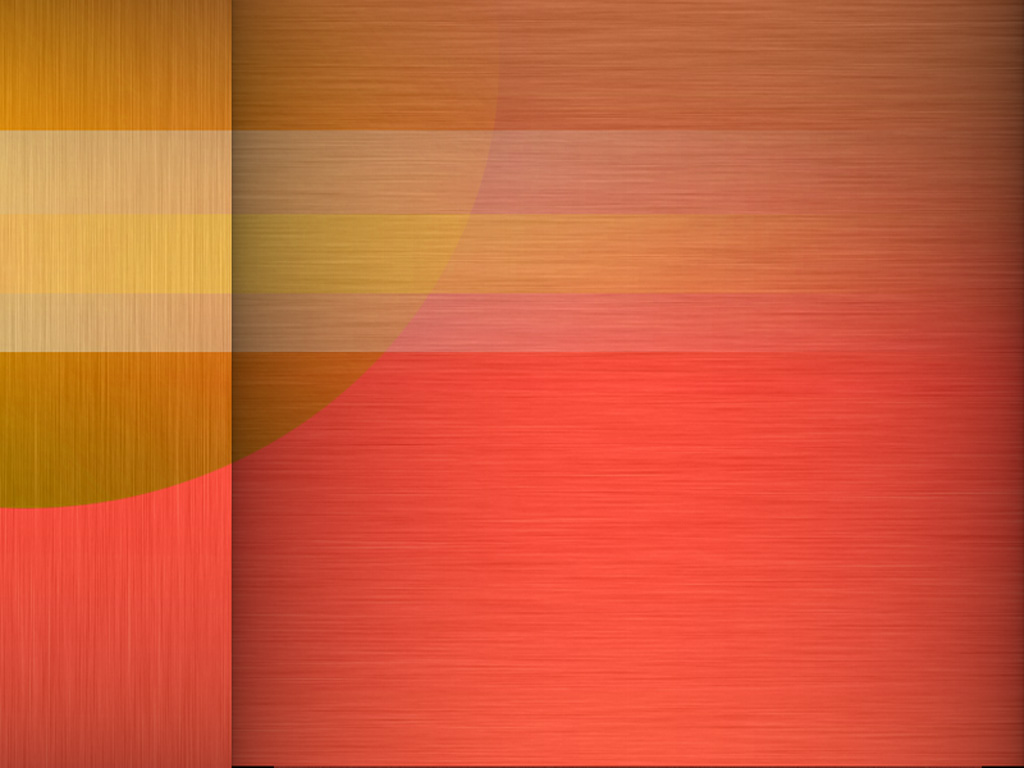 РАБОТА   НАД   ПРОЕКТОМ

 вызвала интерес к изучению явления трения – определению факторов, влияющих на величину силы трения скольжения, с применением специальной цифровой лаборатории «Архимед»;
 позволила осознать влияние силы трения скольжения на безопасность передвижения ученика по школе;
 укрепила мотивацию  к  дальнейшей научно-исследовательской деятельности;
 содействовала развитию исследовательских способностей, навыков  сотрудничества  в группе, выступления  перед аудиторией
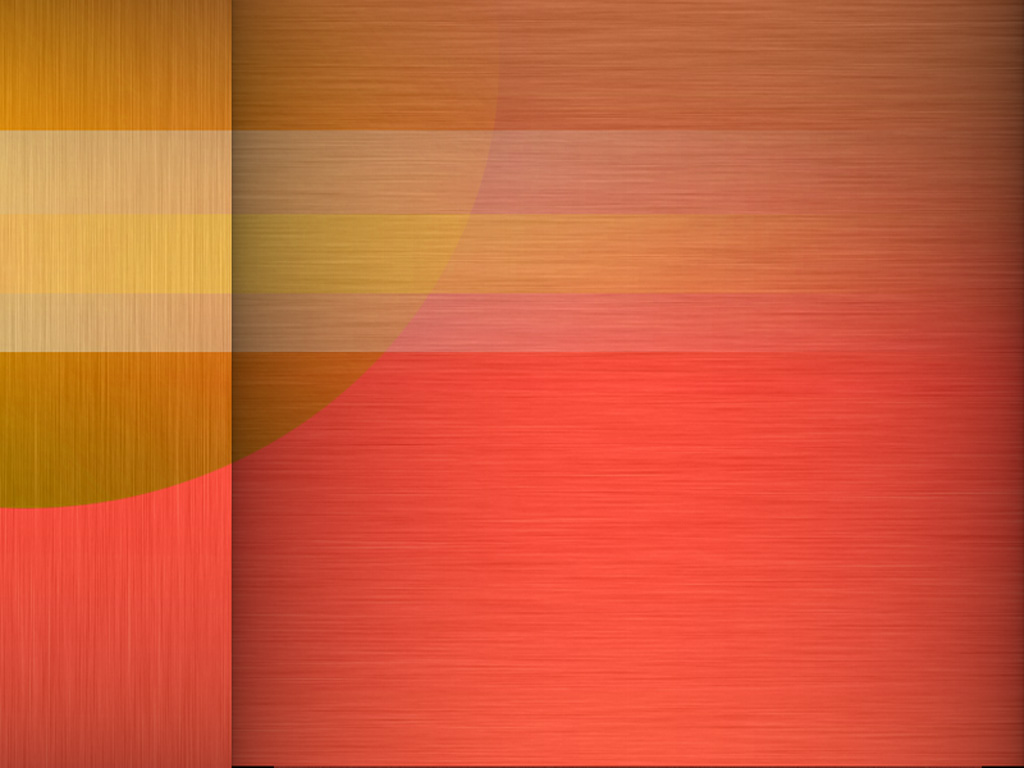 Спасибо  за  внимание
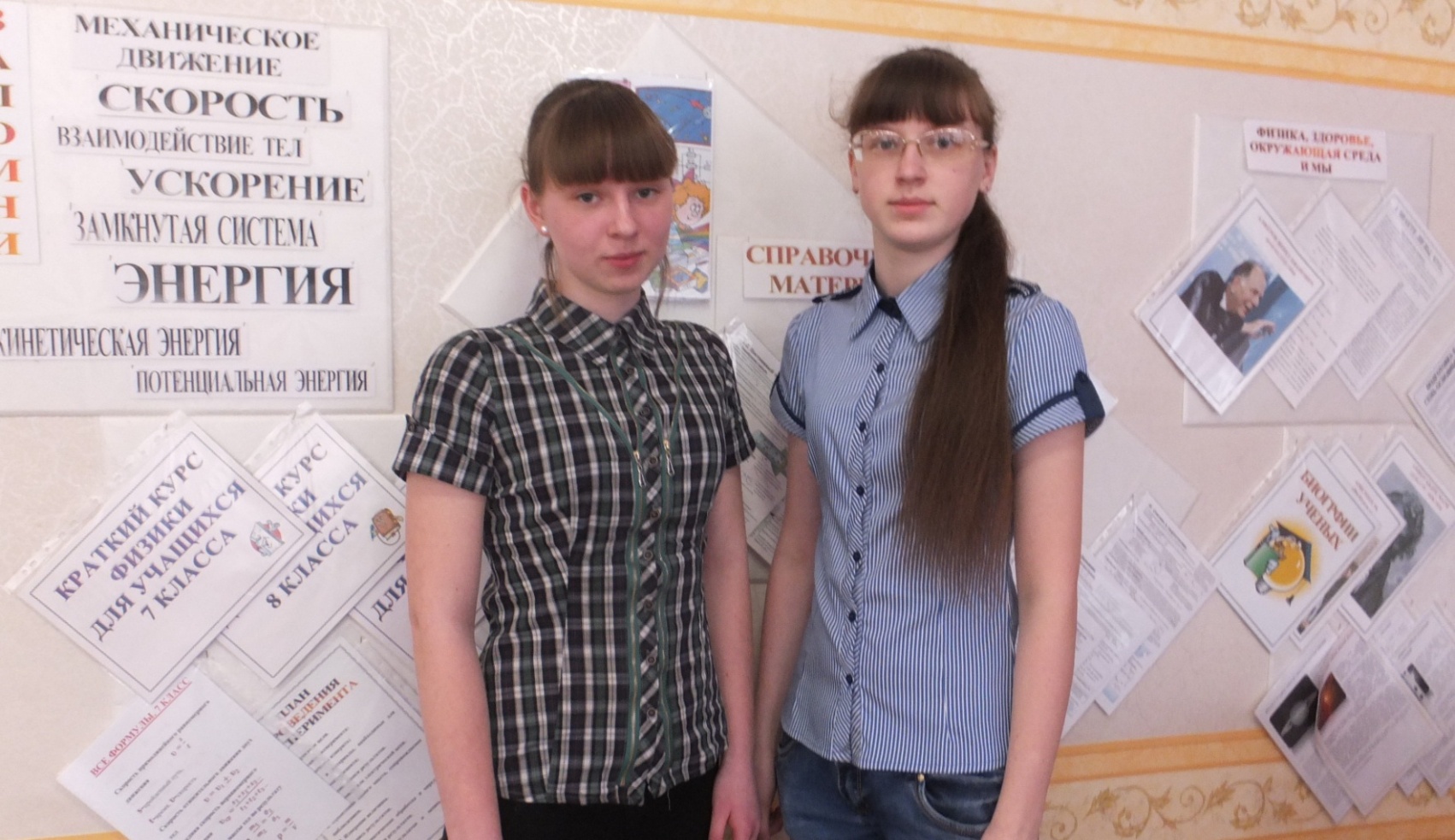